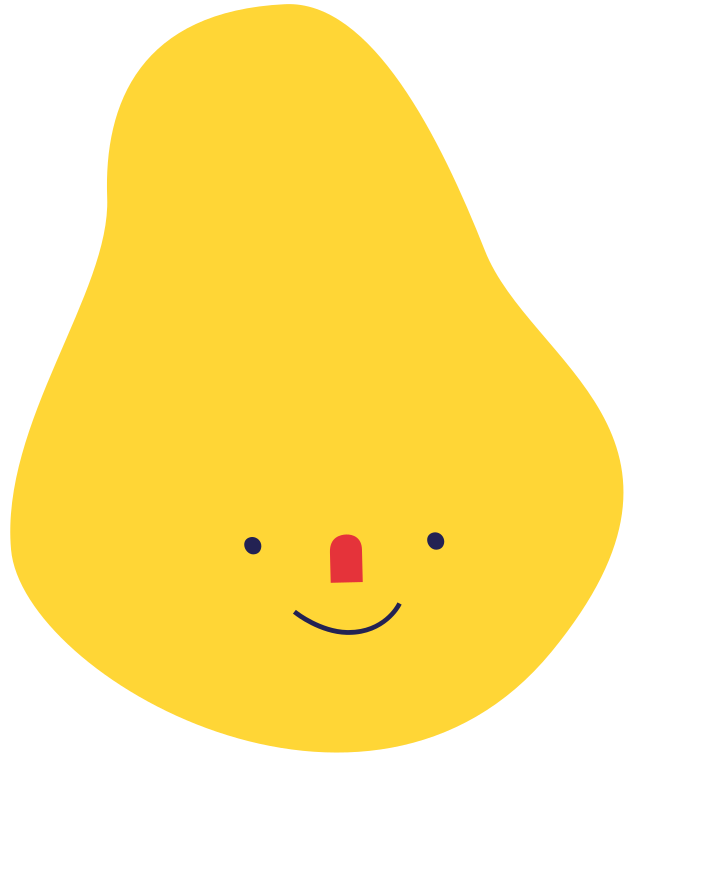 SKOLNI DRUZINA
ˇ
´
ˇ
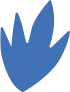 Kristýna Korbelová 
Pedagogická praxe v mimoškolních aktivitách žáků 1. stupně ZŠ
1. STZŠ
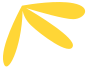 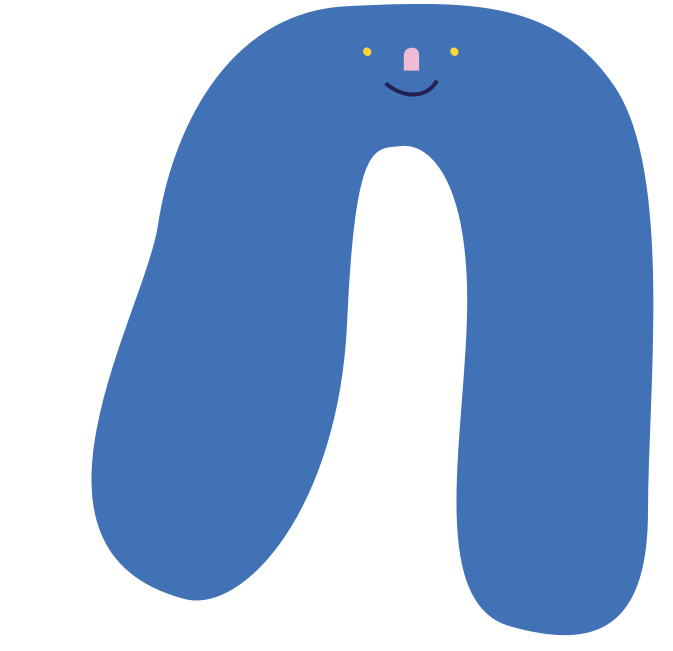 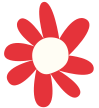 RANNÍ DRUŽINA
ODPOLEDNÍ DRUŽINA
ˇ  ˇ     ˇ  ´
zS TREMOsNA
28 dětí
vyrábění, hraní her, procházky...
10 dětí
rozcvičky, kreslení...
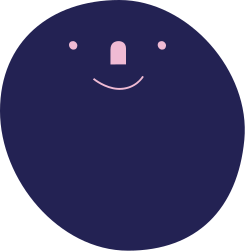 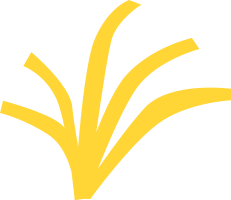 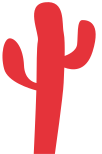 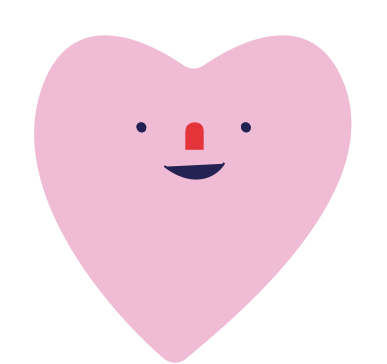 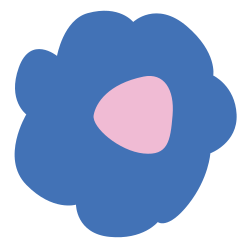 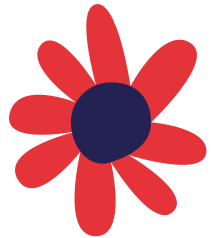 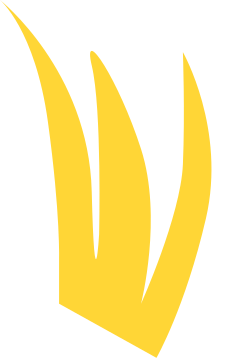 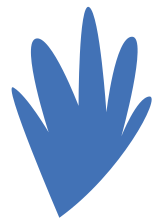 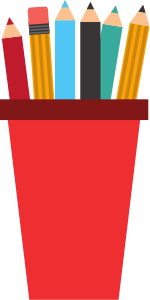 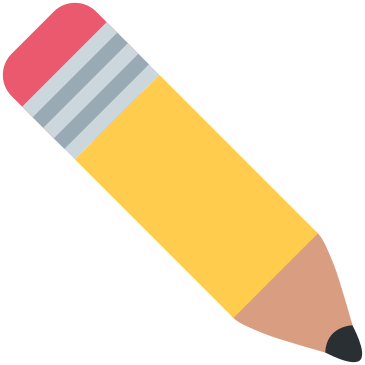 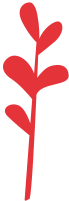 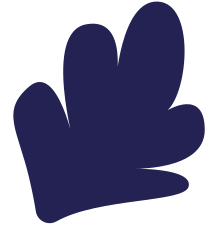 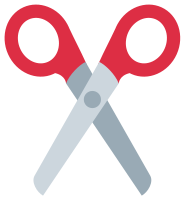 ´
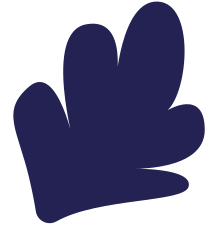 podzimni vyrabeni
´
ˇ
´
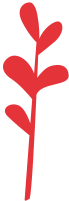 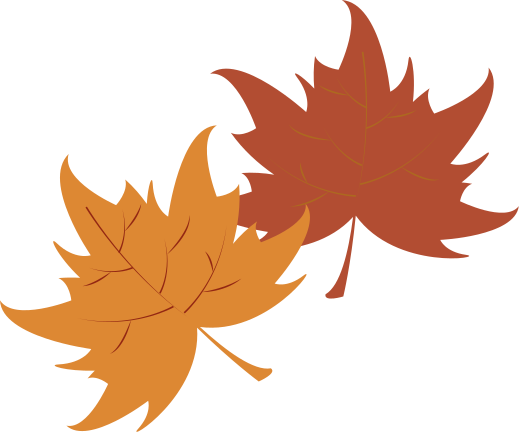 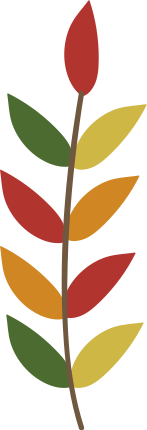 ´
ˇ
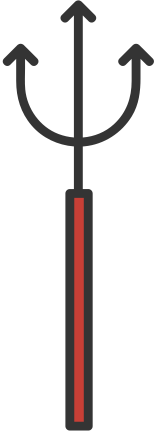 MIKULAS
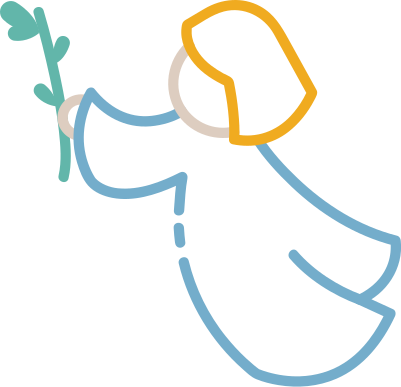 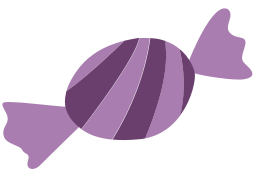 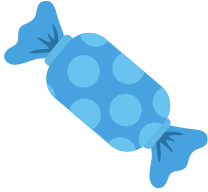 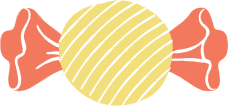 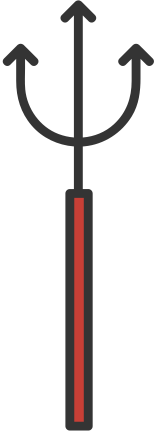 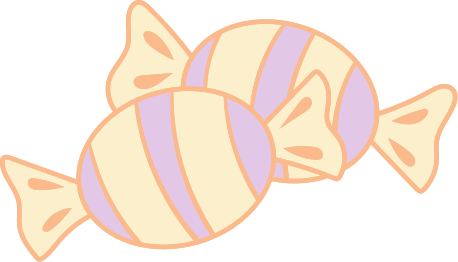 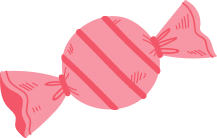 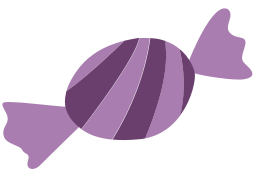 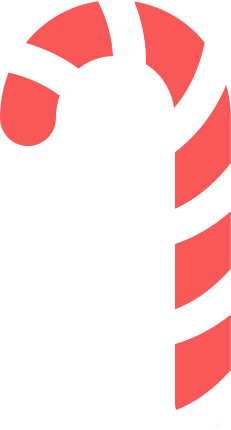 vANOCNI VYRABENI
ˇ
´
´
´
ˇ
´
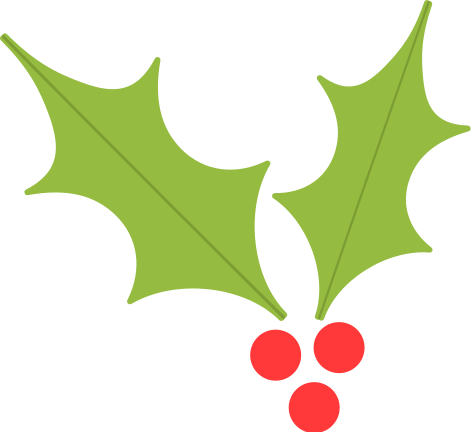 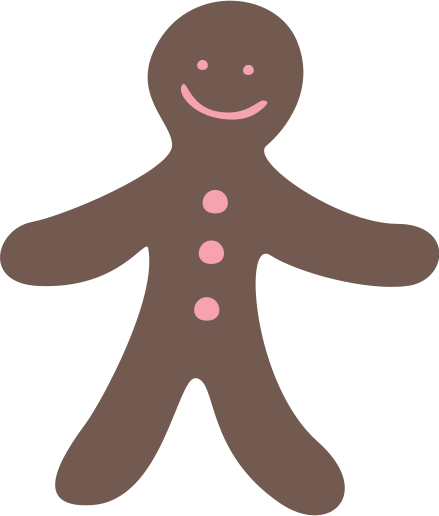 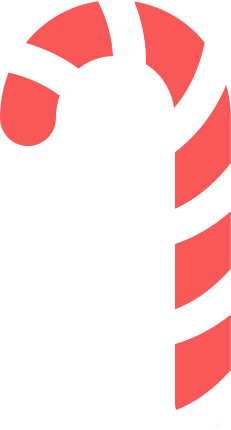 ztraceny telefon
´
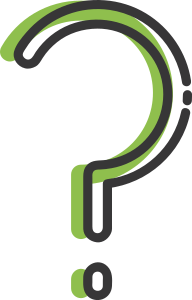 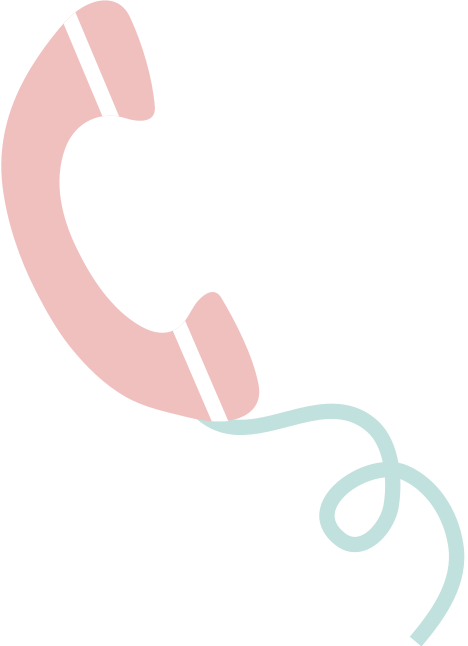 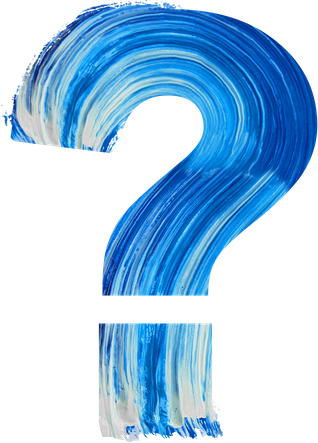 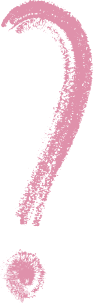 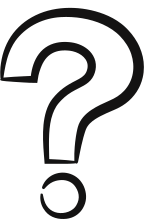 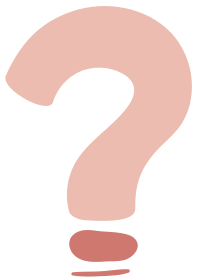 dekuji za pozornost
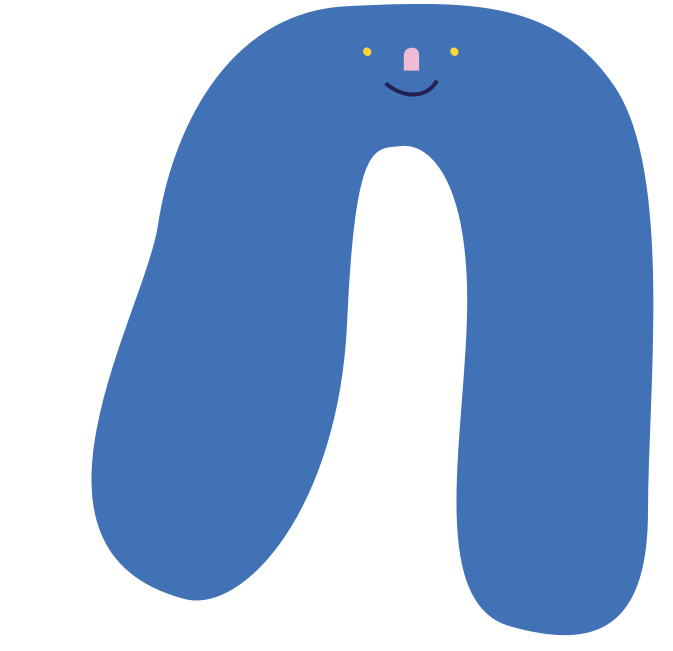 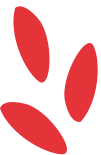 ˇ
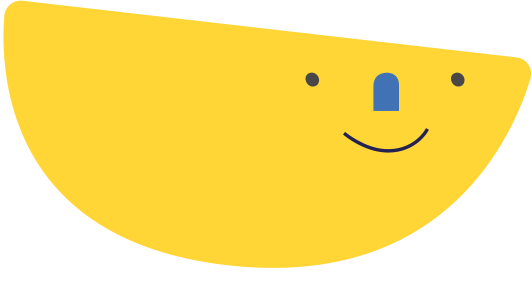 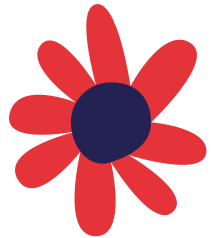 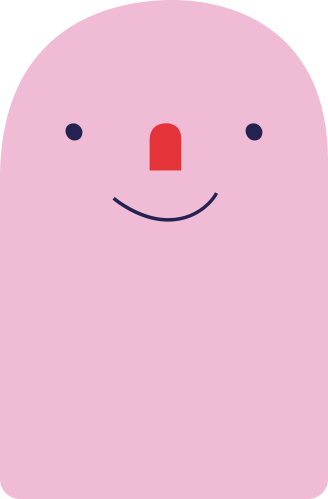 fotografie 1
https://www.zstremosna.cz/
zdroje
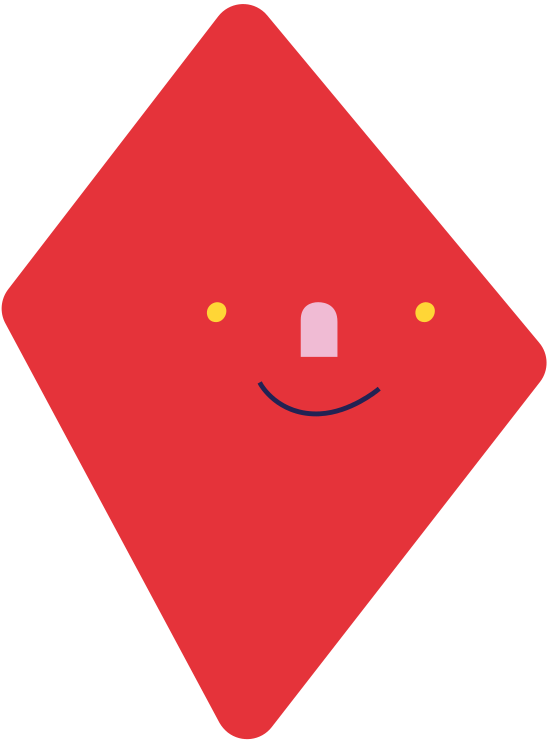 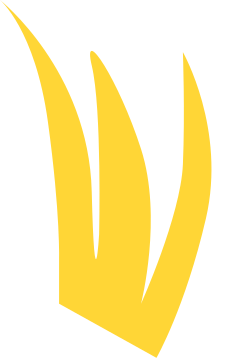 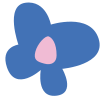